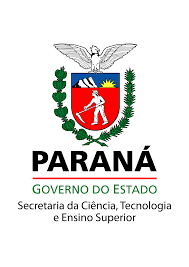 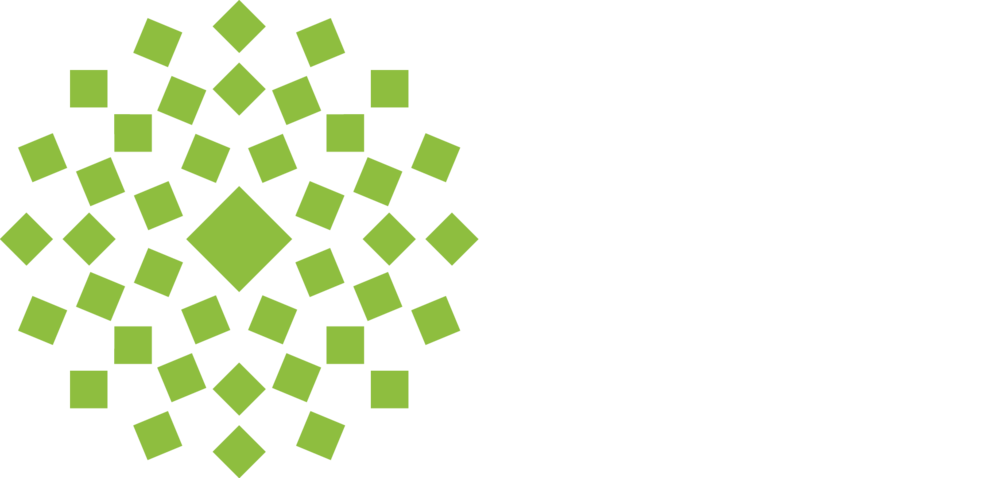 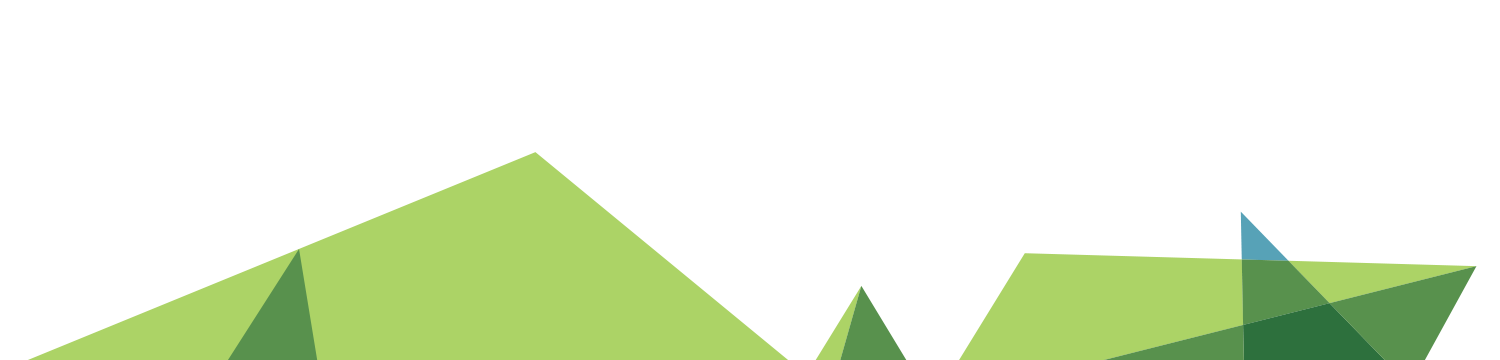 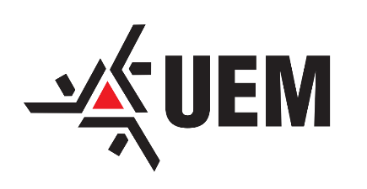 International Meeting of Pharmaceutical Science
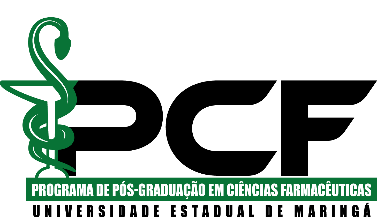 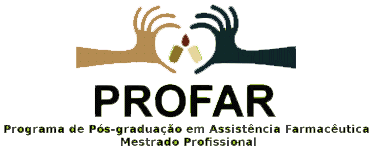 Introduction
Objective
Material and Methods
Results and discussion
Conclusion
Referencess
Acknowledgments
I
Title
Authora; First Co-authorb; Second Co-authorc; ...
a Laboratory, State University of Maringá, Maringá, Paraná. e-mail:fulana@gmail.com
Poster must be prepared in ENGLISH language. Poster size must be 0.90 x 1.20 m (width x height).
At least 1 and maximum of 3.
Financial support must be included.